Combating Oxybenzone with Laccase Enzyme
Sadie Parkinson, Ellie Smith, Marin Chalmers, Will Kaegi, Maggie Herman, Cael Walicki, Ally Sugita, Linnea Nam, Sarah Ephstein, Mr. Kirkpatrick, Alberto J. Donayre Torres (UTECH)
Oak Park & River Forest HS, Oak Park, IL, USA
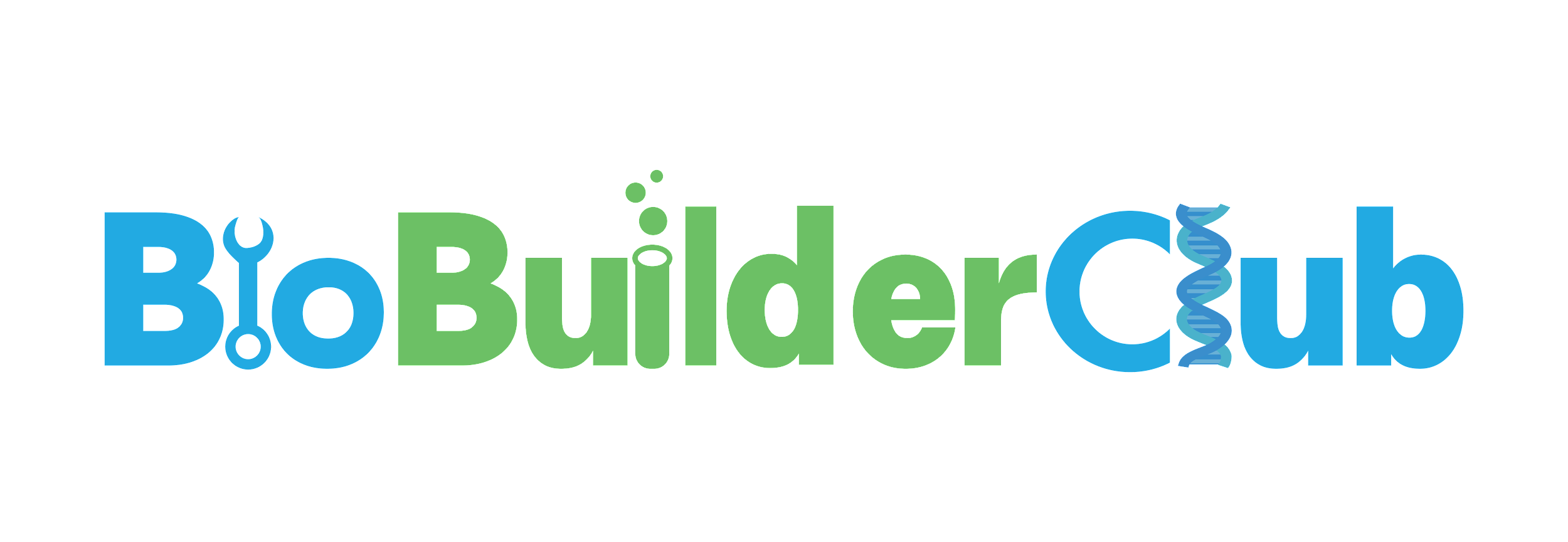 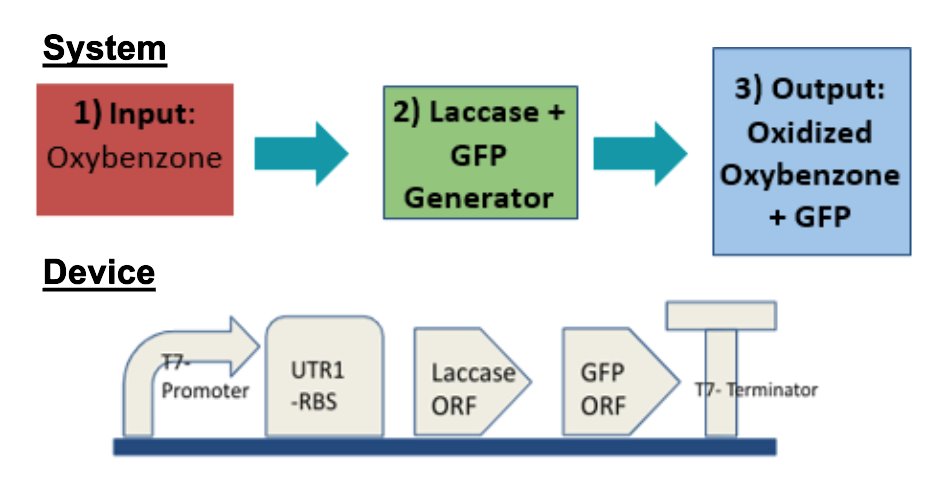 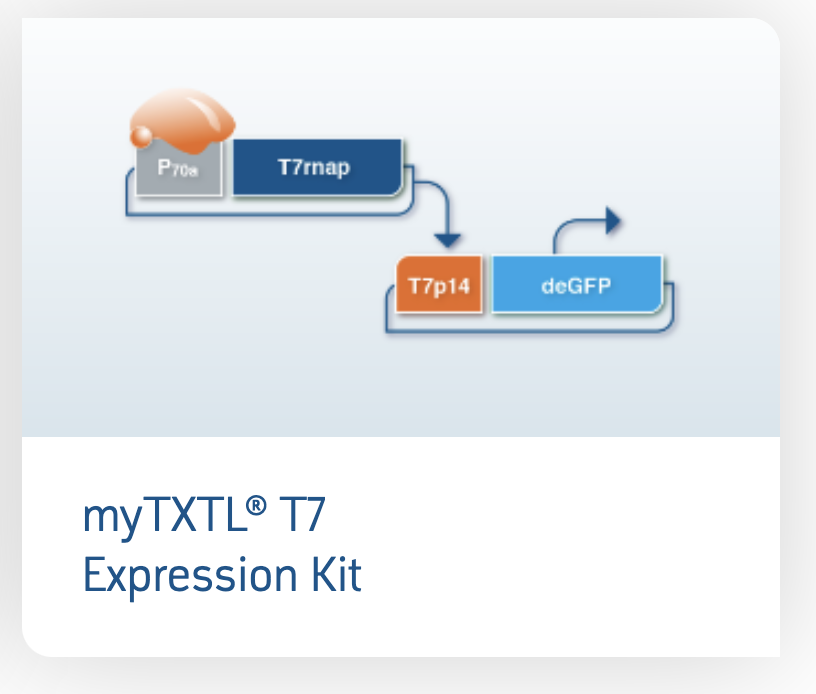 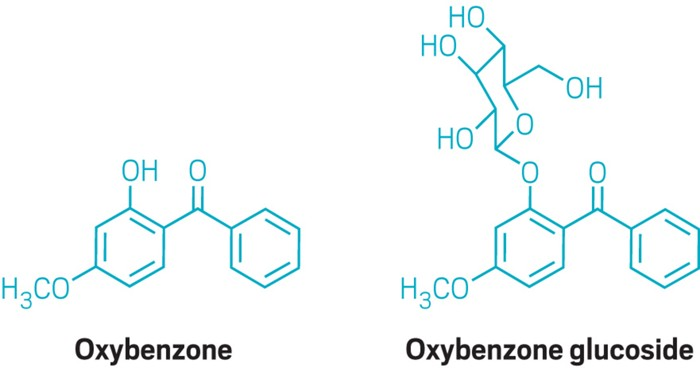 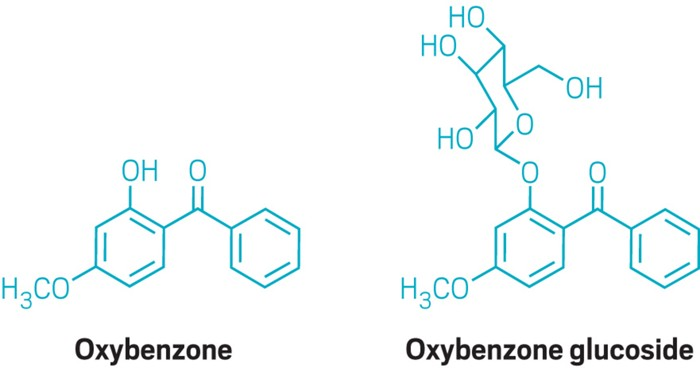 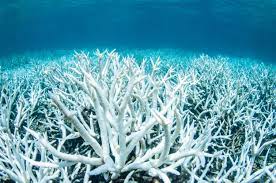 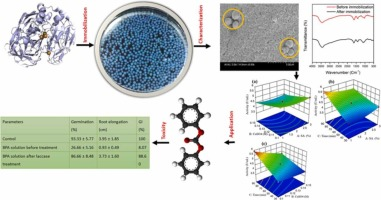 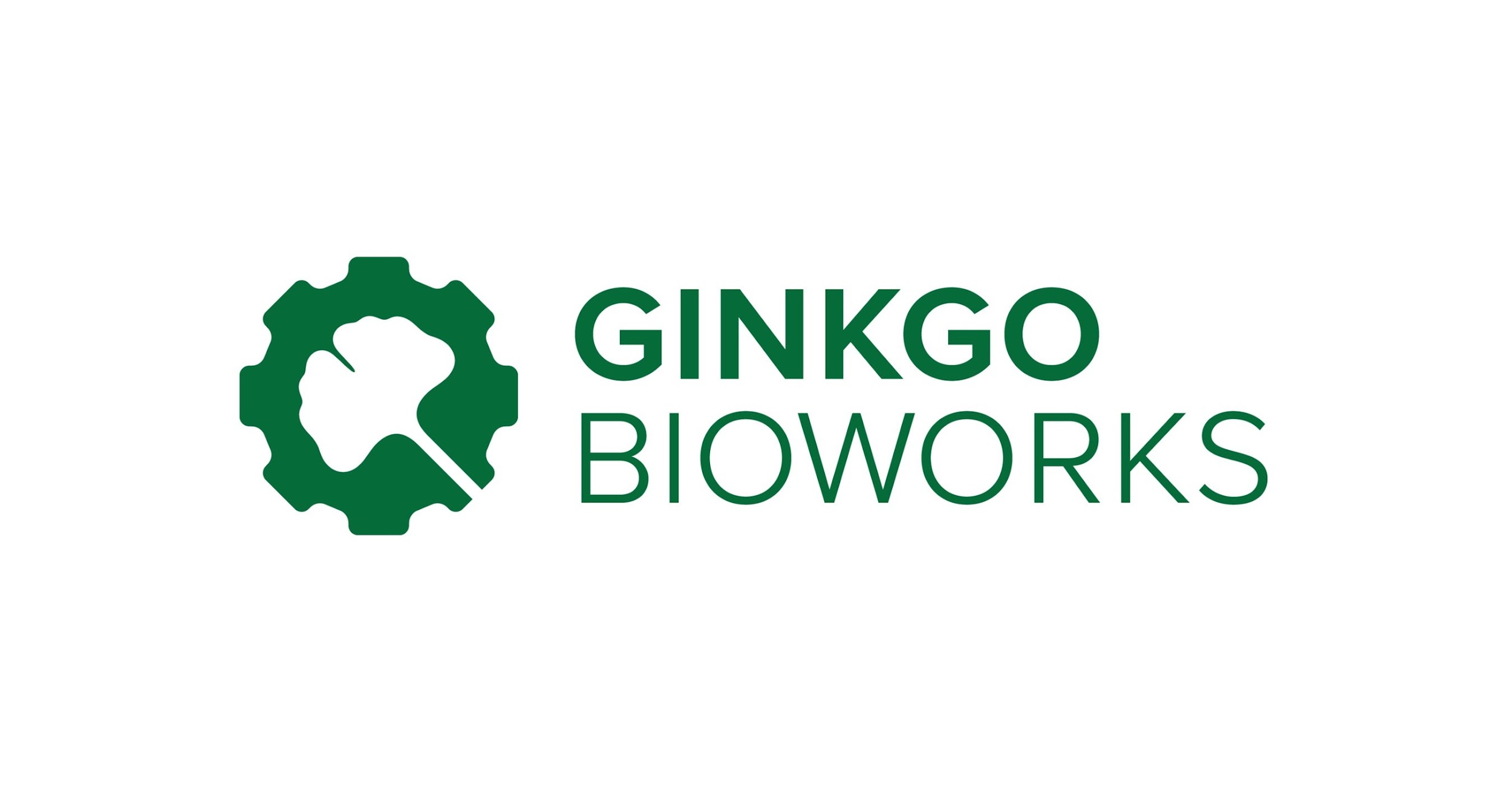 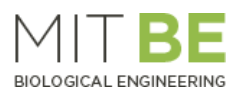 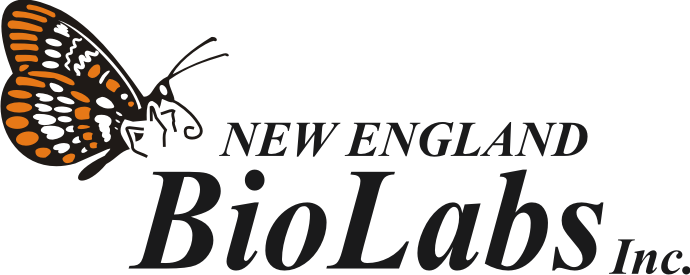 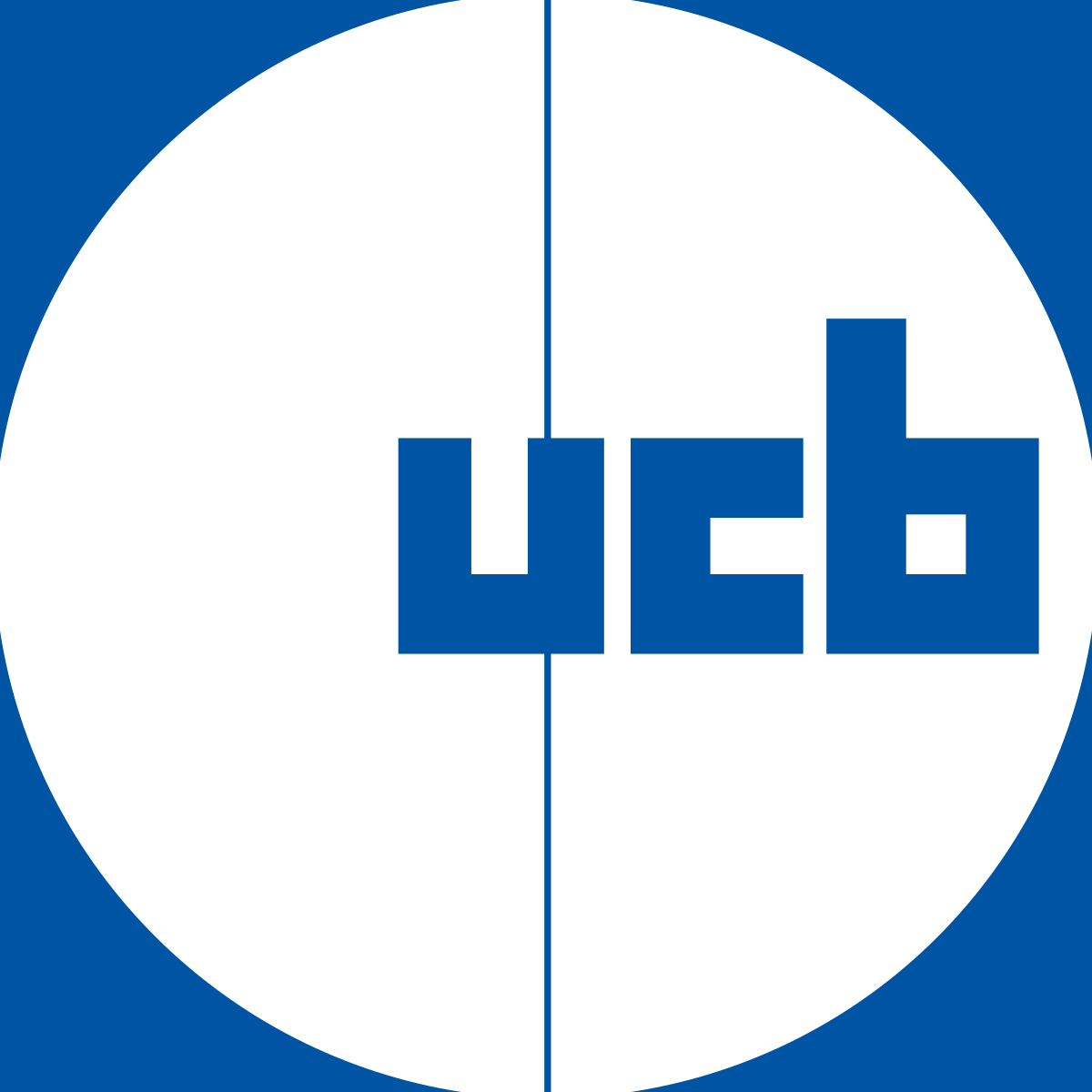 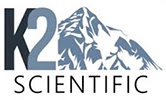 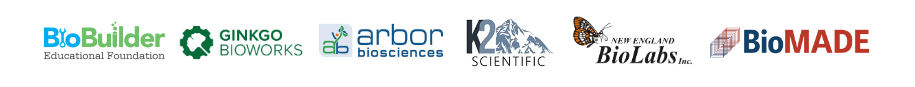 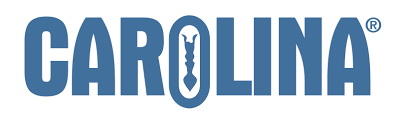 3) Output: Oxidized Oxybenzone+ GFP
3) Output: Oxidized Oxybenzone+ GFP
3) Output: Oxidized Oxybenzone+ GFP
Input:
Oxybenzone
Input:
Oxybenzone
2) Laccase + GFP Generator
2) Laccase + GFP Generator
Input:
Oxybenzone
2) Laccase + GFP Generator
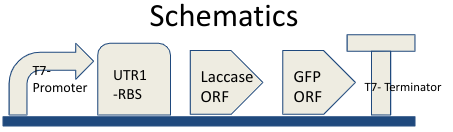 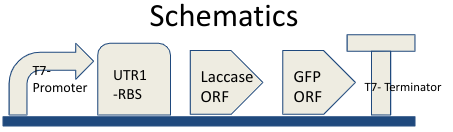 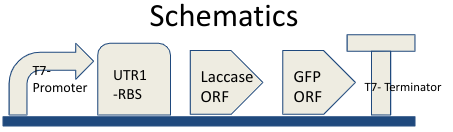 [Speaker Notes: Objective: Use Laccase Enzyme to combat negative effects of Oxybenzone on Coral Reefs
Techniques: Produce Trametes Versicolor strain of Laccase Enzyme in cell free system using SnapGene software to insert enzyme sequence into Arbor Scientific T7 Plasmid Vector
Limitations: Not yet tested cell free system- mechanism of release into marine environments/ethics

Tentative Lightning Talk Script Script:
Person one: Our group sought after a way to combat the negative effects of common sunscreen ingredient Oxybenzone on coral and coral reefs. We propose the use of Trametes Versicolor fungal strain of the enzyme Laccase to oxidize the Oxybenzone substrate before it can experience the metabolic glycosylation reaction which makes it photo toxic and harmful towards coral. 
Person Two: We brought the DNA sequence for the Laccase protein into SnapGene where we fused it with a Green Fluorescent Protein, before inserting the super-protein into an Arbor Scientific T-7 Plasmid Vector. Once receiving our [kit] from Twist, which contains our engineered Plasmid DNA, we plan to test for the presence of Laccase [GFP?].
Person Three: A future mechanism for delivery of the Laccase enzyme into marine environments might involve immobilizing it in an Alginate matrix. Alginate being a biocompatible substance, this would allow for the enzyme to do its job without interfering with marine ecosystems. 
Person Four: Current limitations to our project include the need for a mediator to the enzyme, and expenses associated with production of Laccase, cell free or through E. Coli.]